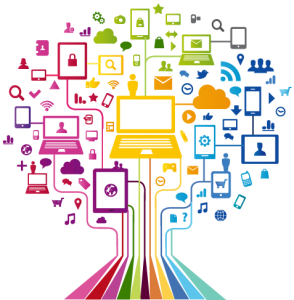 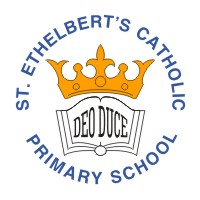 Curriculum Overview EYFS
Pentecost Term 2023 - 2024
Please find below information about what your child will be learning this term.
If you would like more information please speak to your child’s teacher.
Literacy
Maths
Read and write simple sentences
Recognise and write some irregular common words 
Using Set 1 and 2 sounds in their writing 
Read simple sentences in books
Work on number bonds to 10
Recognising numbers to 20
Finding the total of 2 groups
Begin to use a number line to add numbers 
2D and 3D shapes
Number and shape patterns
RE
Physical Development
The Creation story
The Resurrection  
Good News
Our World
Friends
Hop and skip in time to music 
Write on a line 
Hold a pencil correctly 
Talk about the importance of a healthy and varied diet 
Manage their own hygiene needs
Personal, Social and Emotional Development
Understanding the World
Say when they do or do not need help
Adapt behaviour to different situations 
Play cooperatively and take turns 
Solve their own problems
Using a computer keyboard and mouse
The world around us – growing and life cycles
Talk about people who help us
Expressive Art and Design
Learn about rhythm and pulse in songs
Respond to music through dance 
Composing their own music
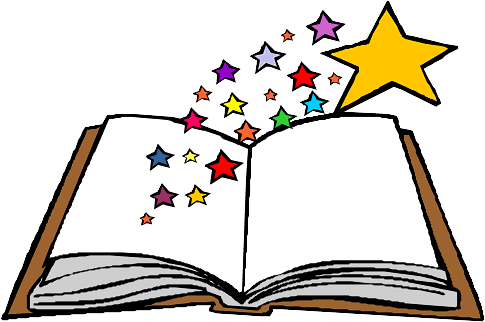